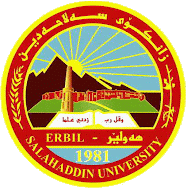 Department of Earth Sciences and Petroleum			         Module: Subsurface (Lab.)
College of Science					                                4th Year Students
Salahaddin University – Erbil					              Second Semester (2022 – 2023)


Dr. Rushdy Samad Othman
Petroleum Geology and Organic Geochemistry
University of New South Wales
rushdy.othman@su.edu.krd











17 January 2023
Mr. Mahdi Aswad
Ph.D. Candidate Petroleum Geology – SUE
M.Sc. Petroleum Geosciences – Formation EvaluationHeriot-Watt University-Edinburgh – UKmahdi.aswad@su.ed.krd
Mr. Hisham Khalil
Ph.D. Candidate Sedimentology– SUE
M.Sc. Sedimentology –  SUEhisham.mustafa@su.edu.krd
1
Lab. OneCourse Book
2
1/16/2023
Outline
3
Week 1: Course outline
Week 2: Volumetric calculation of hydrocarbons generated 
Week 3: Calculating hydrocarbon volumes in a reservoir
Week 4: Burial history and petroleum exploration
Week 5: Time and temperature in petroleum formation
Week 6: Hydrocarbon traps 
Week 7: Seismic interpretation 
Week 8:  Midterm Exam
Week 9: Three points problem
Week 1o: Correlation using log data
Week 11: Core and cutting samples
Week 12: Lag time during drilling 
Week 13:  Composite wireline logs 
Week 14: Perforation
Learning Outcome
At the end of this Course, you will be able to learn
 Understanding the volume of the hydrocarbon Generation 
 Calculation of the volume of the hydrocarbon in the reservoir  
 Understanding the relationship between time and temperature in petroleum 
Understanding the burial history 
 Understanding hydrocarbon trap and seismic interpretation 
 information about coring, drilling, and logging
5
1/16/2023
The End
Thank you
6
1/16/2023